Validering och inledande kartläggning
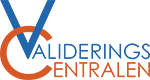 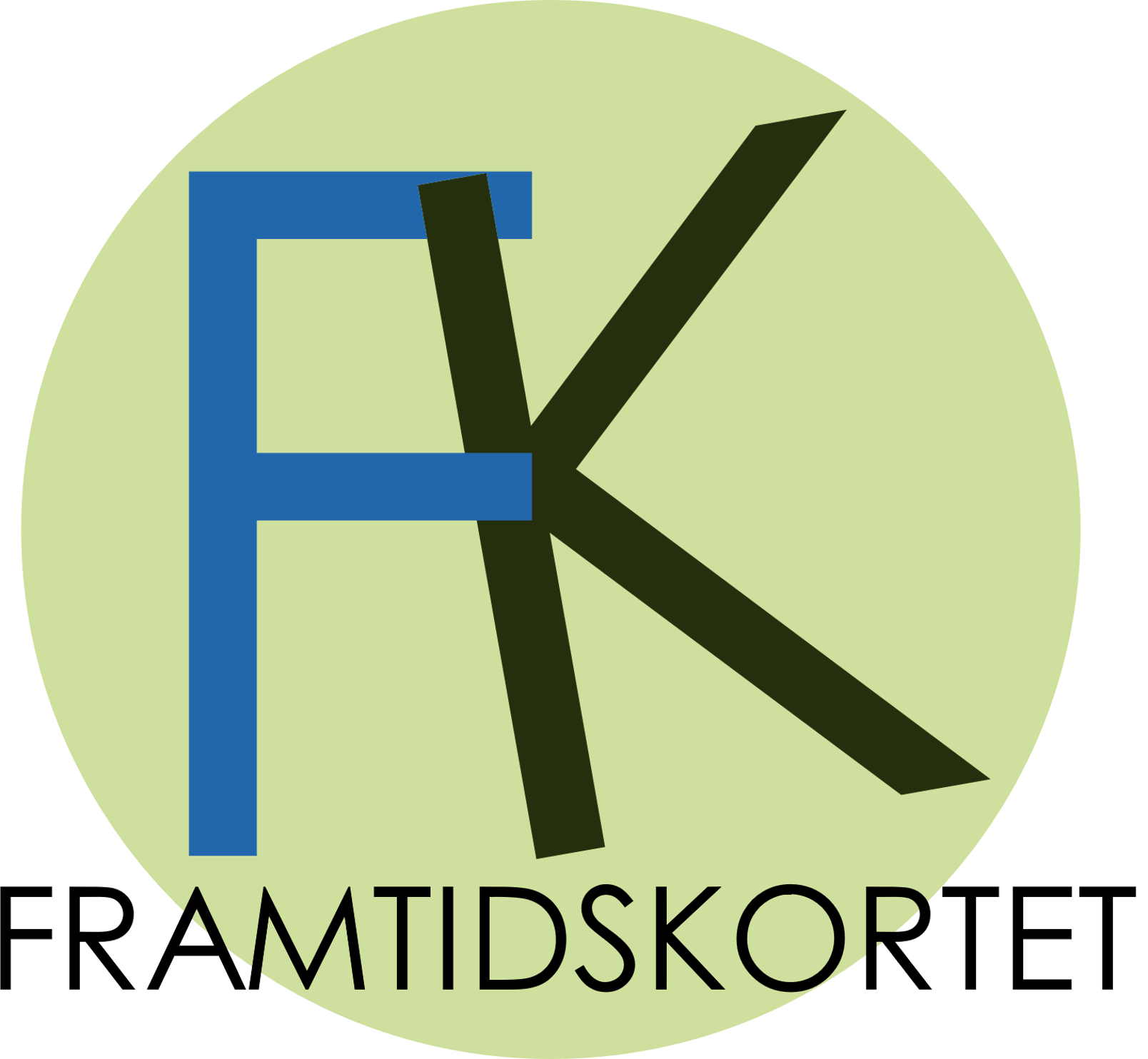 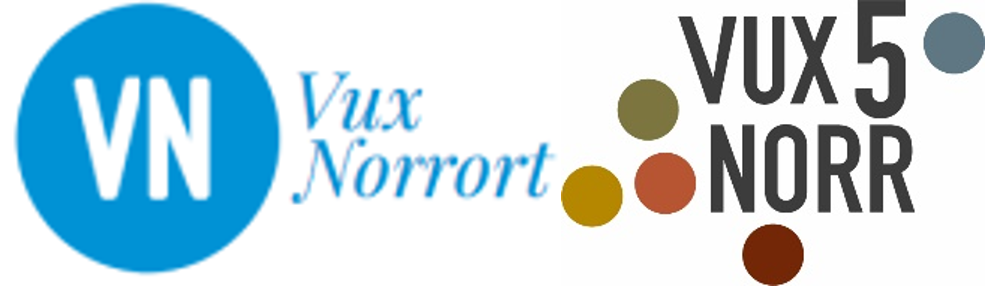 [Speaker Notes: Elefant]
Ägare och projektgrupper
Framtidskortet:

Ägargruppen: Chefer/rektor och SYV 
Arbetsmarknadsenheten i Luleå
Vuxenutbildning i Norrtälje
Vuxenutbildningen i Karlshamn

Utvecklingsgrupp:
Börje, Agneta, Lars
Universitet
Grundskolan
Gymnasiet
Valideringscentralen:

Styrgrupp: Skolchefer/rektorer inom Vux 5 norr. 
5 totalt (2 från vardera kluster + Knut)
Styrgruppen ordförande är skolchef/rektor i Norrtälje kommun.

Projektledning:
5 totalt (2 från vardera kluster + Lars)
Projektledare: Studie- och yrkesvägledare i Norrtälje kommun.

1 kontaktperson (SYV) från varje kommun

1 kontaktperson (SYV?) från varje skola
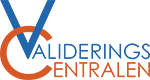 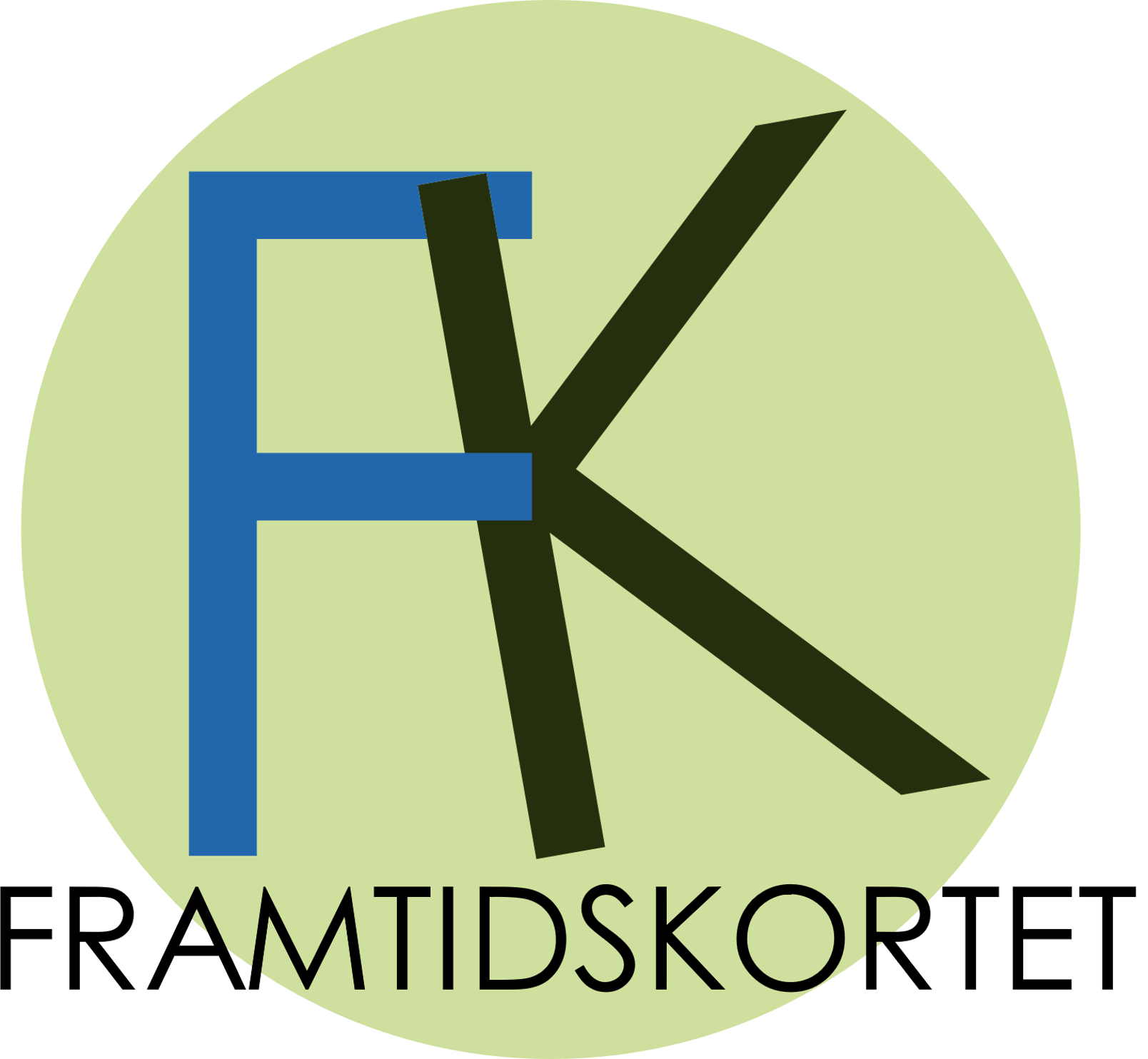 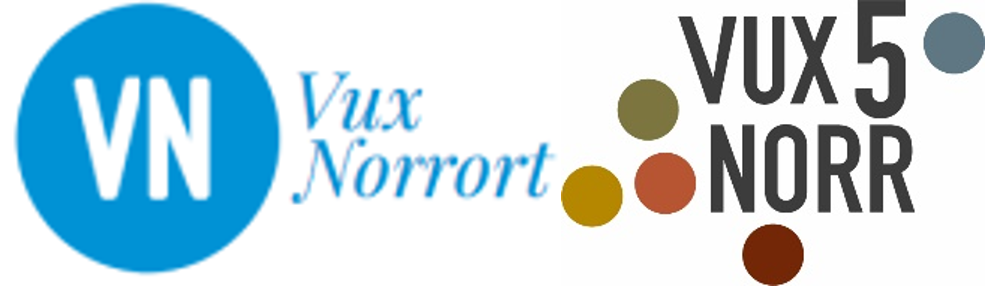 Vad innebär den nya bestämmelsen om inledande kartläggning?


Den inledande kartläggningen kan göra det möjligt för individen att överblicka sitt kunnande inför vägvalet att börja studera eller att genomgå prövning eller validering.


Den nya bestämmelsen innebär ett förtydligande av det ansvar som hemkommunen har redan idag när det gäller att tillhandahålla vägledning för individer
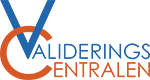 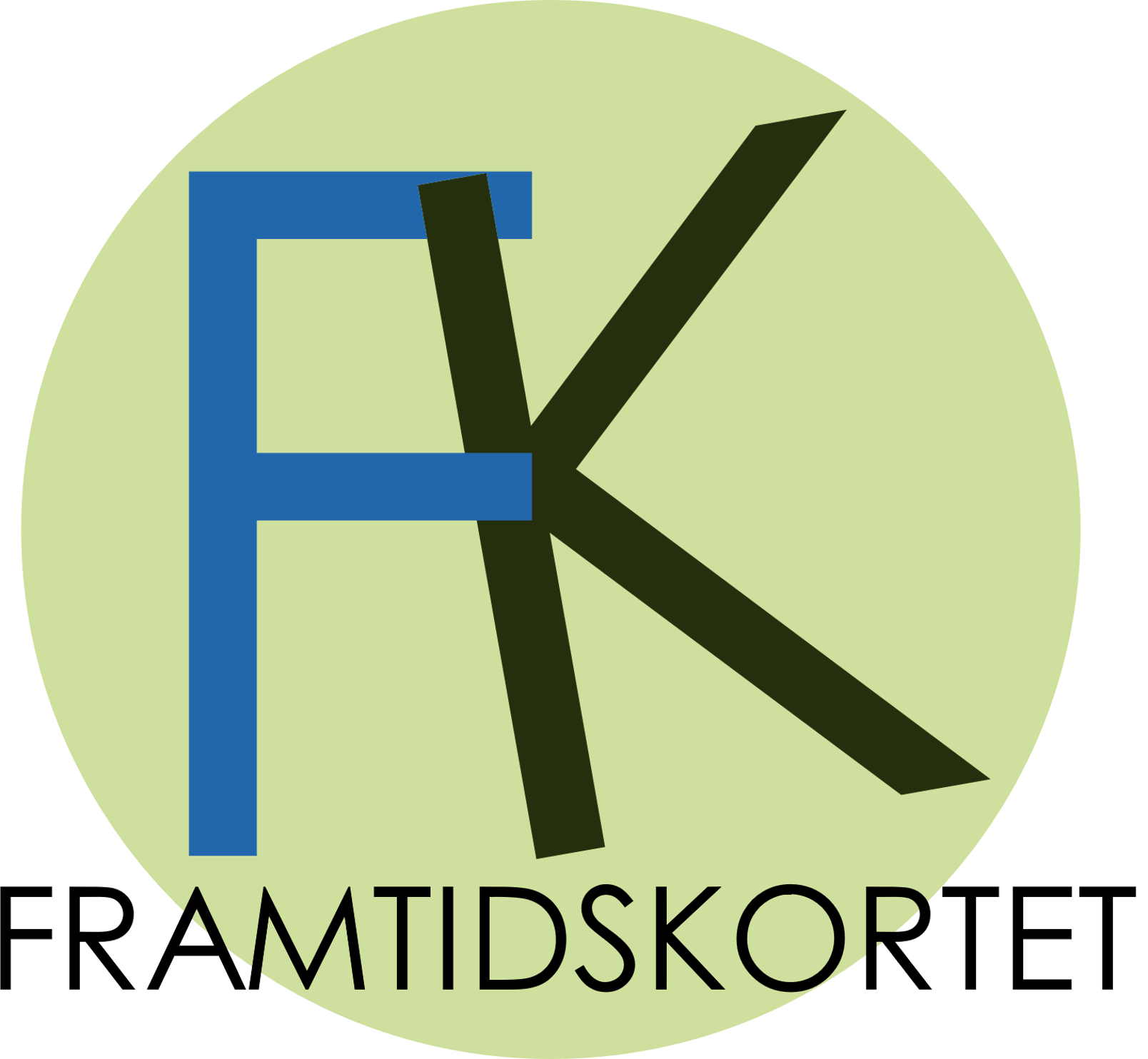 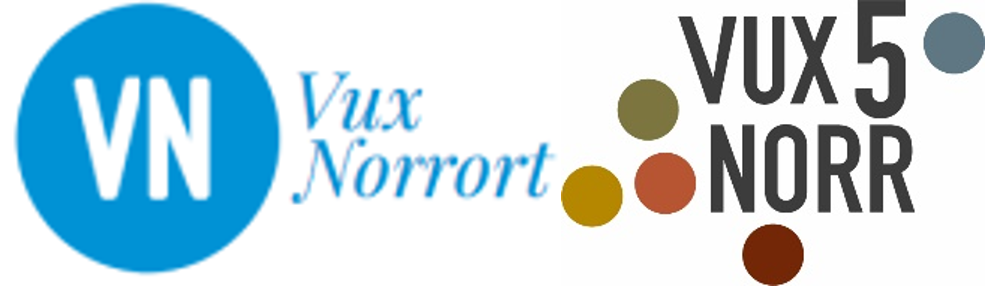 Den bärande idén
Framtidskortet
Här skapas självskattningsmaterialet
Hämtar och bearbetar svaren
Valideringscentralen.se
Gemensam webbplats
Gemensamt informationsmaterial
Egen kommunsida
Här publiceras självskattningsmaterialet
Orienteringskursen
Anordnas av skolorna (utförarna)
Här sker valideringen
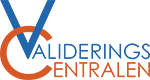 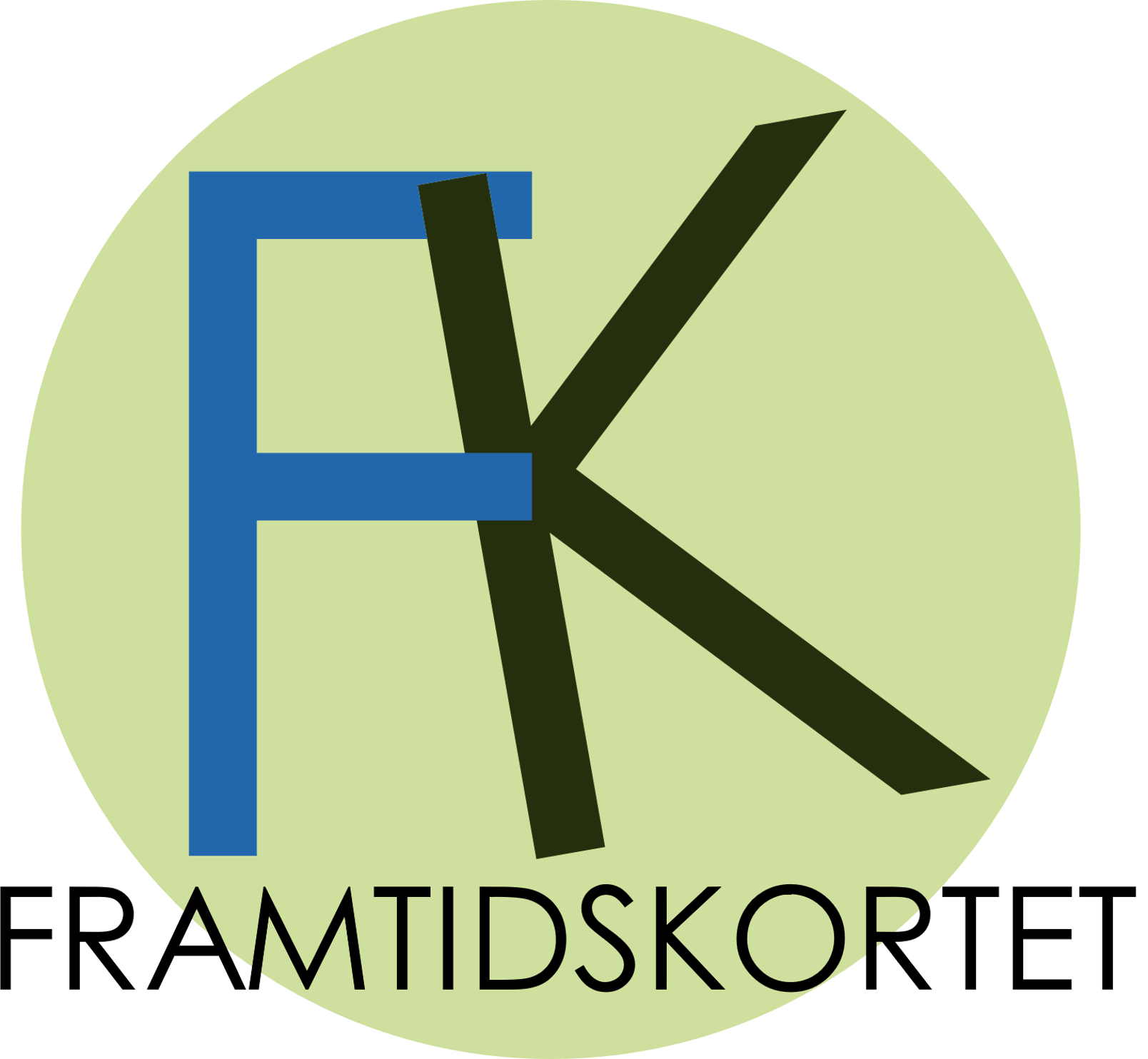 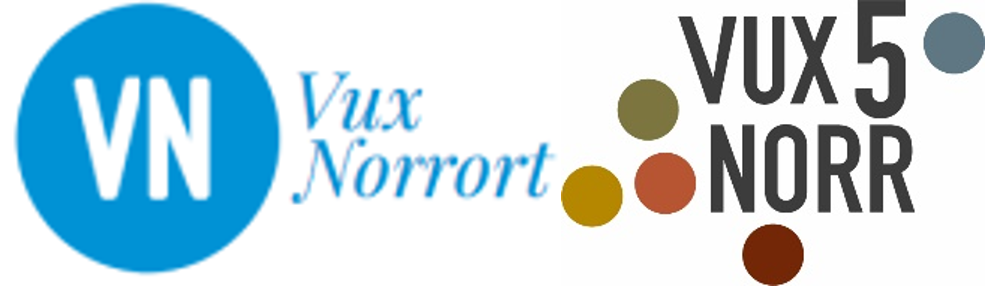 Studie- och yrkesvägledare
(huvudmannen)
Yrkeslärare på komvuxskolorna
(utbildningsanordnare)
Dokumentation
Inledande kartläggning
Validering
Generella
erfarenheter
Utbildningar
Fördjupad kartläggning
Bedömning
Betyg
Intyg
Yrkeserfarenheter
Prövning
Fokus på kartläggning
Fokus på bedömning
Utanför valideringsprocessen
Innanför  valideringsprocessen
Självskattning av yrkeskunskaper
Självskattningsmaterial från AF:s webbplats
Granskas av yrkeslärare
Omformas till kortlekar i Framtidskortet
Underlag för ett samtal
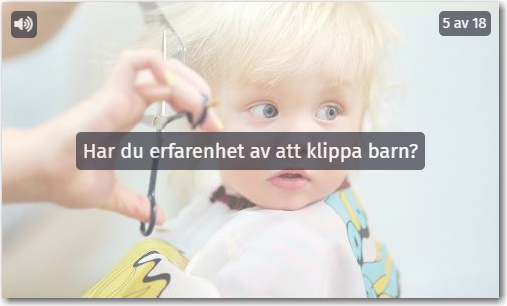 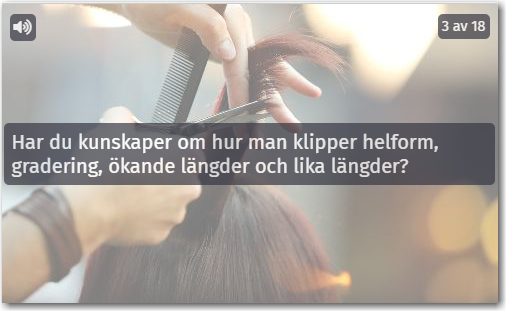 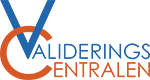 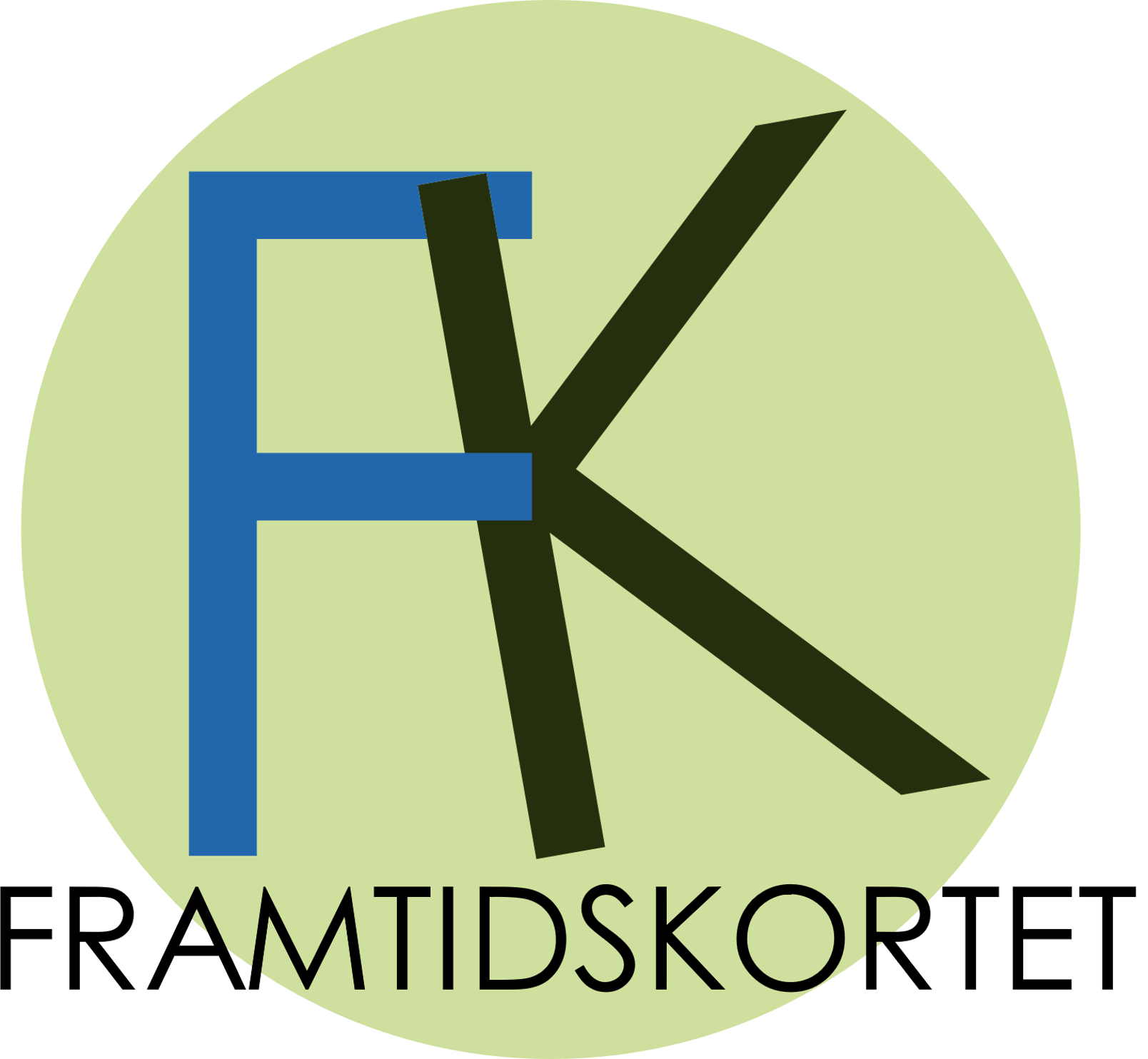 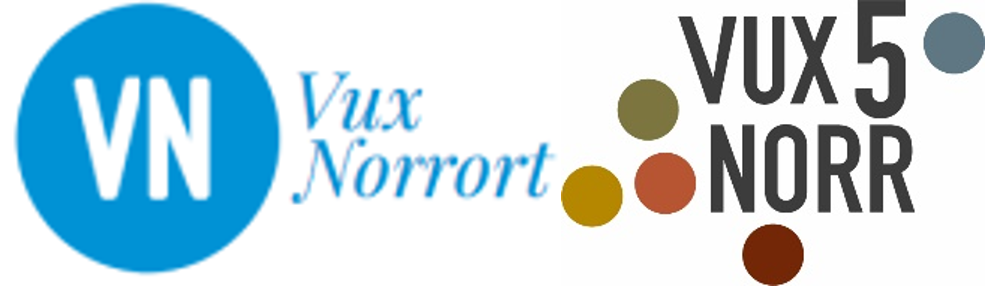 Framtidskortet
I drift sedan 1 december 2021
Finansieras med licensavgift
Startade som projekt
Region Norrbotten
Region Blekinge
Luleå
Norrtälje
Karlshamn
Ägare 
Luleå 
Norrtälje
Karlshamn
Utvecklingsgrupp

Styrgrupp
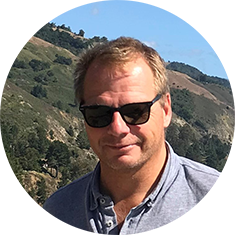 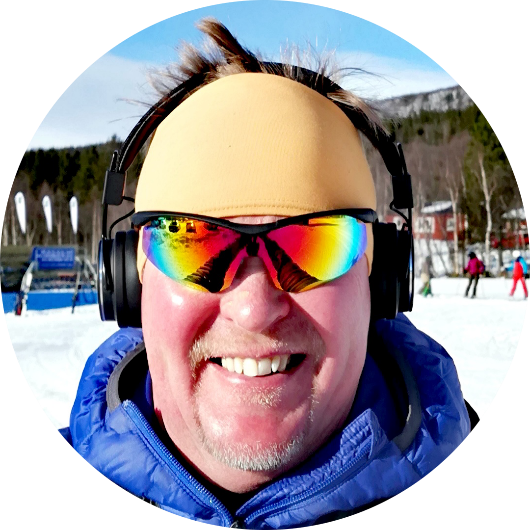 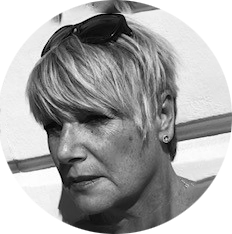 Lars Hugsén
Vuxenutbildningen i 
Norrtälje kommun
Börje Lindqvist
Arbetsmarknads-
förvaltningen 
Luleå kommun
Agneta Andersson
Vuxenutbildningen i 
Karlshamns kommun
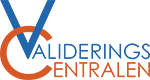 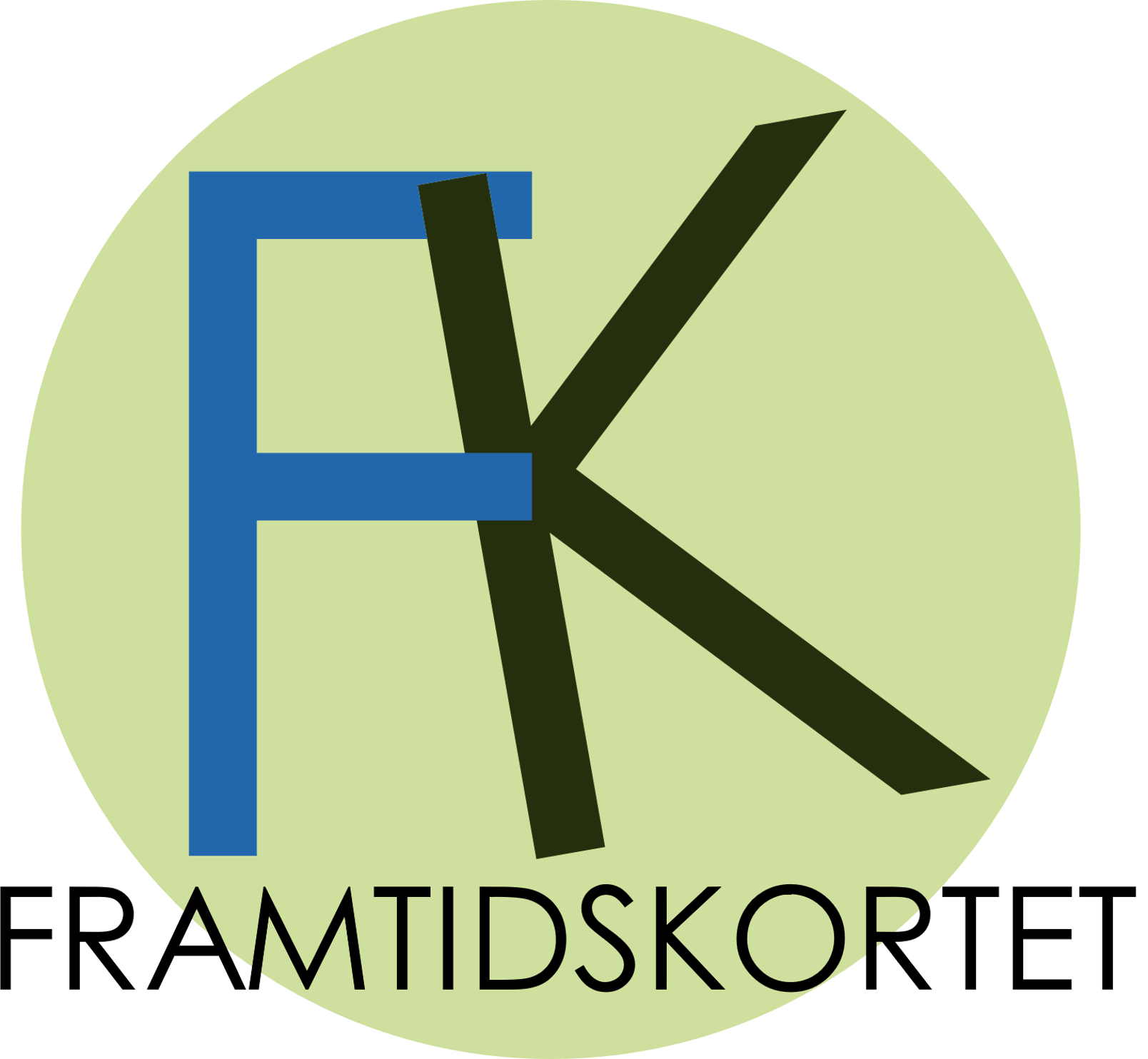 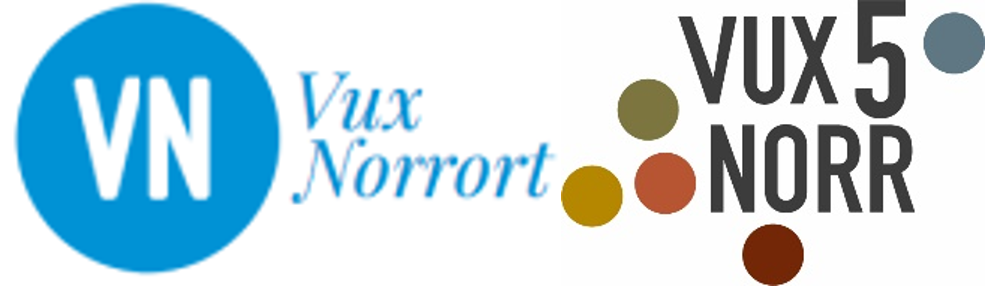 Karriärvägledning
Validering
Inledande kartläggning
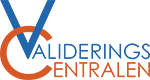 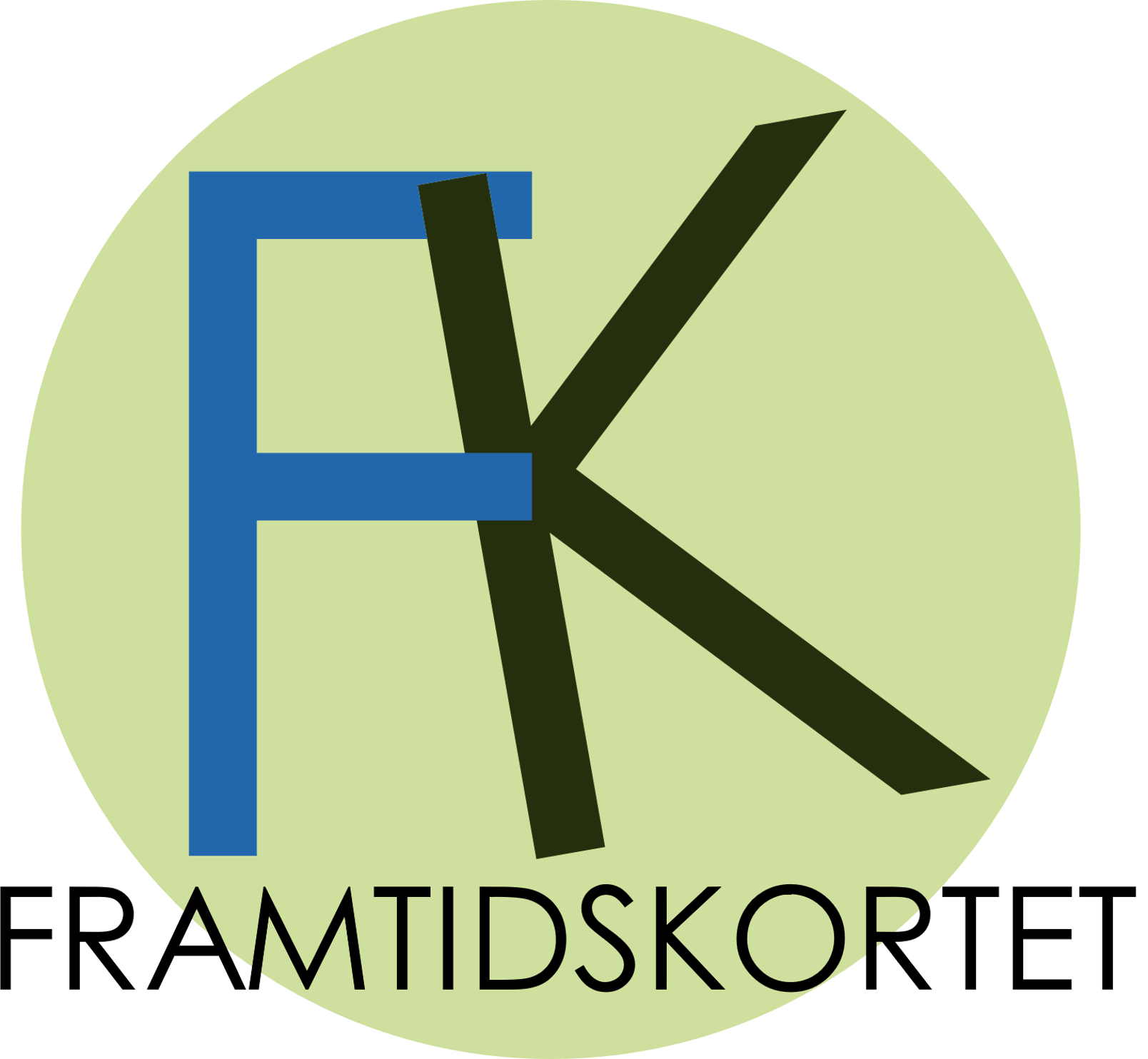 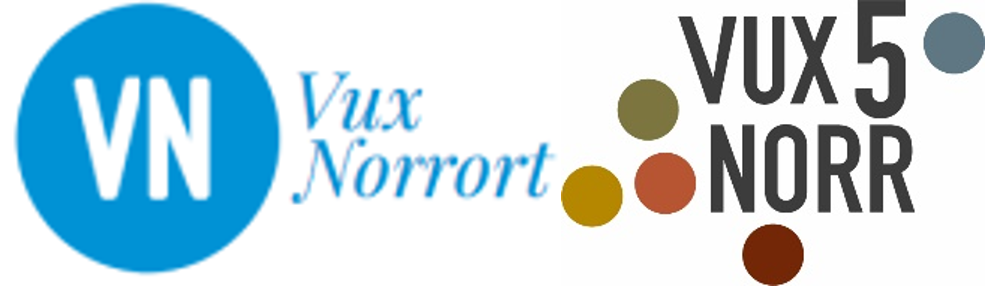